March 2025
Interoperability of NPCA primary channel switching conditions
Date: 2025-03-07
Authors:
Slide 1
Thomas Handte (Sony), et al.
March 2025
Introduction
Non-primary channel access (NPCA) is one important enhancement for 11bn
Several submissions and motions [1] address the operation
The current development state is well captured in a PDT document [2] and D0.1 [3]
The design of the conditions, based on which STAs switch to the NPCA primary channel, is crucial for the performance of NPCA
Certainly, a STA pair which intends to communicate need both to switch to NPCA primary channel
Due to hidden transmissions, STAs may have a different view of the OBSS transmissions
Thus, the likelihood that both STAs switch to the NPCA primary channel is anyway less than 100%
Therefore, we need to design the switching conditions such that, if both STAs of a pair are affected by OBSS transmissions, the switching to NPCA primary channel and related frame exchange is (almost) always successful
This submission addresses an interoperability issue of the current switching conditions and proposes solutions
2
Thomas Handte (Sony), et al.
March 2025
Issue
Switching to the NPCA primary channel is triggered when any of the following two conditions apply [2]
a inter BSS PPDU and/or a PHY-RXSTART.indication from a inter BSS HE/EHT/UHR PPDU, or
a inter BSS control frame exchange is observed
… and the received frames or PPDUs have certain additional properties [2, 3]
STAs may have a different view of an OBSS frame exchange depending on location
While a first STA applies condition b), a second STA may apply condition a) because condition b) wasn’t fulfilled for the second STA due to a hidden transmission
Thus, a first STA may detect a triggering event earlier than a second STA
Consequently, the first STA may initiate a frame exchange on NPCA primary channel while the second STA is not yet available, or the first STA may have a channel access advantage
3
Thomas Handte (Sony), et al.
March 2025
Example
Assumption
OBSS STA A and STA B perform a frame exchange
The frame exchange consist of RTS, CTS, HE/EHT/UHR PPDU, BAck
IBSS STA C may detect all frames
IBSS STA D may detect RTS and the HE/EHT/UHR PPDU only 
i.e., STA B’s transmissions are hidden to STA D
Switching to NPCA primary channel
STA C switches after CTS: condition b)
STA D switches after SIG decoding ofHE/EHT/UHR PPDU: condition a)
Assuming same switching delay, STA C switches earlier than STA D to NPCA primary channel
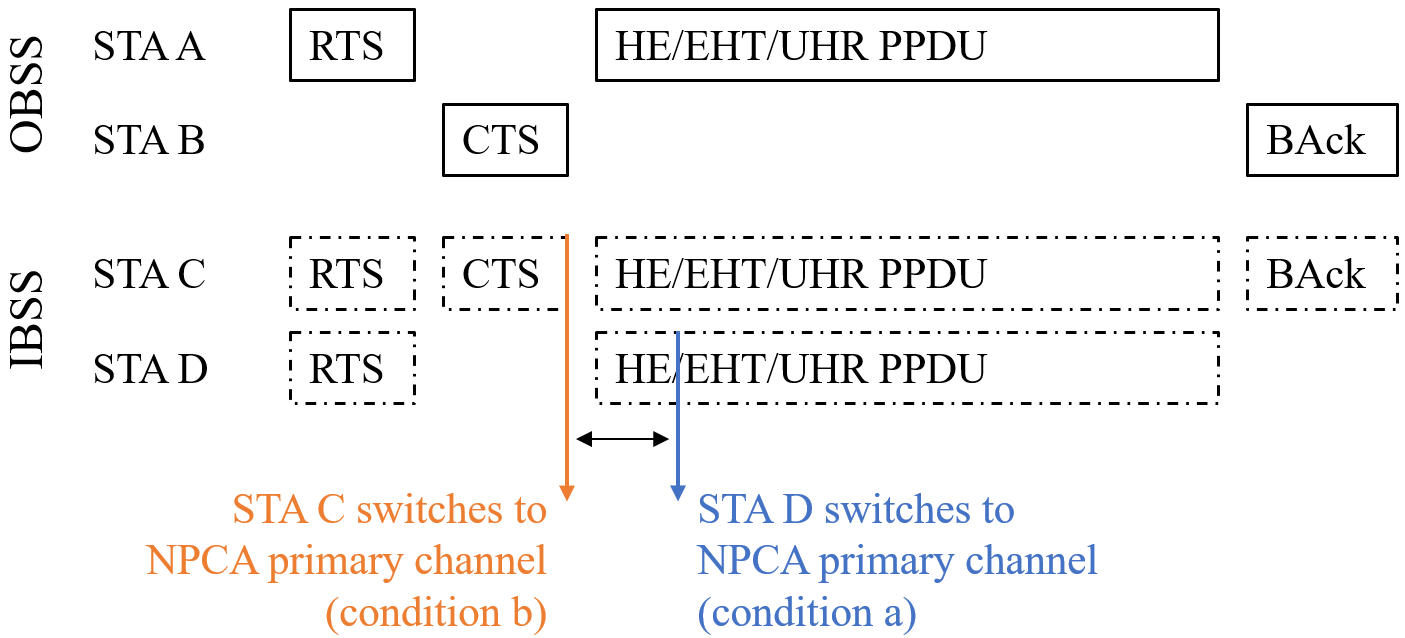 4
Thomas Handte (Sony), et al.
March 2025
Difference in switching times
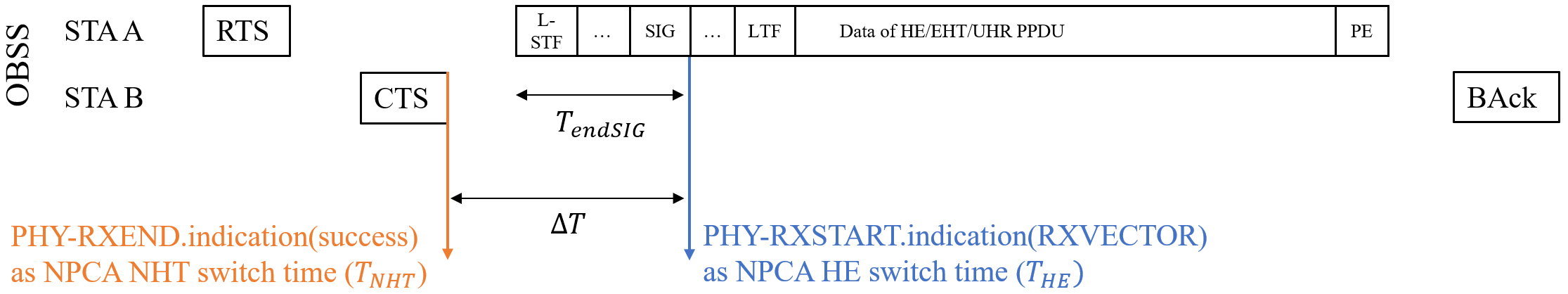 5
Thomas Handte (Sony), et al.
March 2025
Implications of different switching times
Availability issue
A STA may initiate a frame exchange on NPCA primary channel while the peer STA is not yet available
A STA can access the medium as early as 34µs (or 25µs) after switching to NPCA primary channel




Fairness issue
The STA that is earlier present on NPCA primary channel has an advantage in gaining channel access by counting down backoff slots earlier




Thus, STAs switching to NPCA primary channel should be available on this channel at (almost) same time
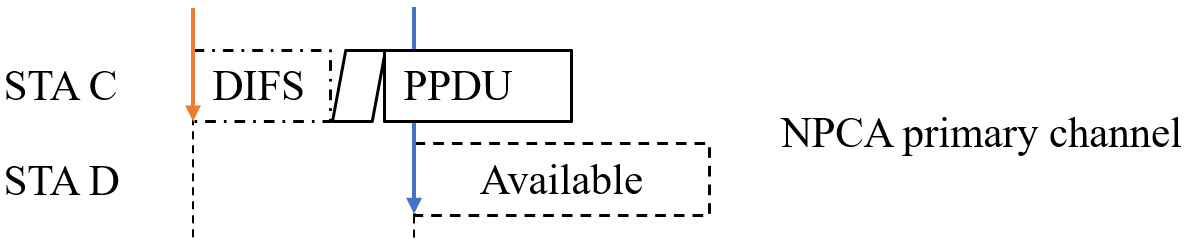 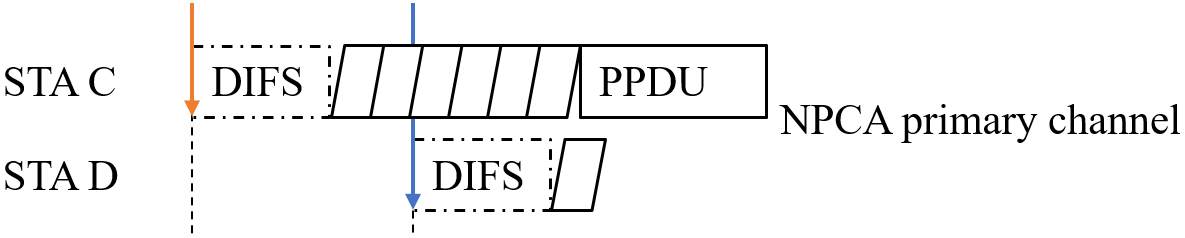 6
Thomas Handte (Sony), et al.
March 2025
Solutions
Essentially, two options exist
Introduce a waiting time …
Modify the triggering conditions …
	… such that regardless of the triggering conditions both STAs are available on NPCA 	primary channel at (almost) same time
7
Thomas Handte (Sony), et al.
March 2025
Option 1) waiting time
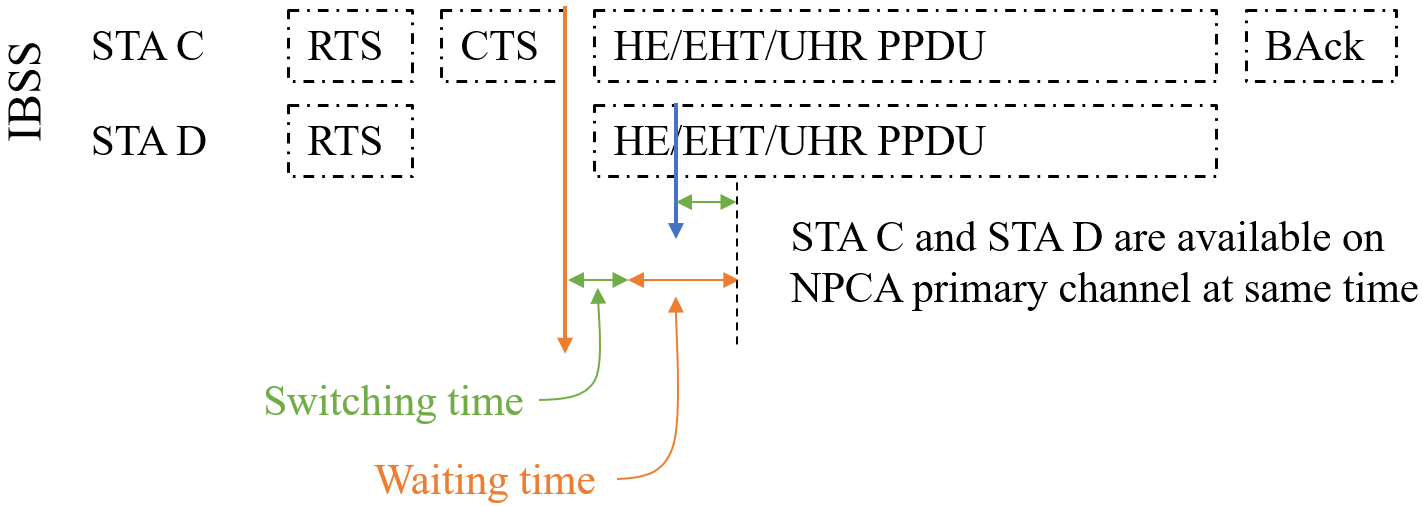 8
Thomas Handte (Sony), et al.
March 2025
Option 2) modified triggering condition
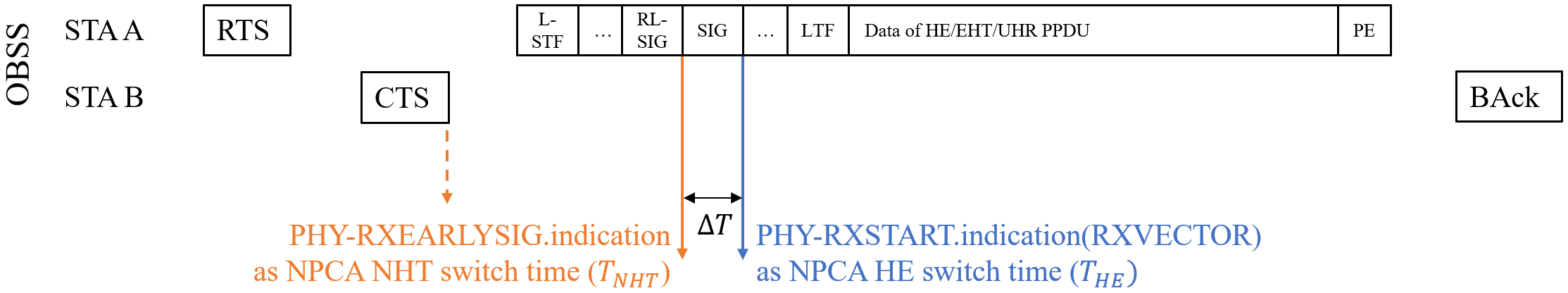 9
Thomas Handte (Sony), et al.
March 2025
Conclusion
This submission addresses an interoperability issue of the current conditions under which STAs initiate the switch to the NPCA primary channel
If, due to hidden transmission issues, STAs detect a OBSS transmission with different conditions, a timing mismatch may occur which results in …
… a first STA starting a frame exchange on the NPCA primary channel, while a second STA is not yet available, or
… a first STA having a channel access advantage over the second STA
Two solutions are suggested to ensure that STAs are available on NPCA primary channel at almost same time regardless the applied switching condition
Option 1: Implementation of a waiting time 
Option 2: Modification of the triggering condition for inter-BSS control frame exchange
10
Thomas Handte (Sony), et al.
March 2025
References
[1] 11-24/1762r16 “PDT-MAC-NPCA”
[2] 11-24/0209r7 “Specification Framework for TGbn”
[3] P802.11bn D0.1
11
Thomas Handte (Sony), et al.
March 2025
Straw Poll #0
(non-SFD, selects subsequent Straw Poll)
Which option do you prefer to address the timing mismatch of NPCA switching conditions
(a) implementation of a waiting time (slide 8)
(b) modification of the triggering condition “inter-BSS control frame exchange” (slide 9)
(c) Abstain
12
Thomas Handte (Sony), et al.
March 2025
Straw Poll #1
Do you agree to add the following to the TGbn SFD?

The point in time when a STA may initiate a frame exchange on the NPCA primary channel reflects a waiting time such that STAs are available on the NPCA primary channel at same time, regardless the condition that caused the STA to switch to the NPCA primary channel.
	- The waiting time is TBD
	- Whether the waiting time is a fixed value or can be set by AP is TBD
13
Thomas Handte (Sony), et al.
March 2025
Straw Poll #2
Do you agree to add the following to the TGbn SFD?

In NPCA operation, when the STA received a PPDU containing a Control frame and a PPDU containing an initial response frame of a Control frame exchange on the BSS primary channel the following condition shall be added:
A PHY-RXEARLYSIG.indication or PHYRXSTART.indication primitive is received after the Control frame exchange on the BSS primary channel within TBD time after the initial response frame of the Control frame exchange
14
Thomas Handte (Sony), et al.